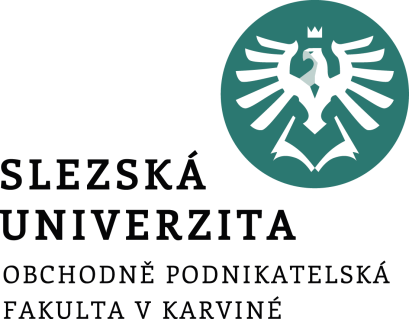 Základy technologické přípravy pokrmů
prezentace
Ing. Miroslava Kostková, Ph.D.
Mezinárodní gastronomie
Pokrm
Potravina včetně nápoje, kuchyňsky upravená studenou nebo teplou cestou ošetřená tak, by mohla být přímo nebo po ohřevu podána ke konzumaci v rámci stravovací služby.
[Speaker Notes: csvukrs]
Zákon č. 258/2000 Sb. Zákon o ochraně veřejného zdraví a o změně některých souvisejících zákonů
Na základě § 92 odst.1: všechny podnikající fyzické a právnické osoby vykonávající činnost v oblasti poskytování stravovacích služeb (jedná-li se o manipulaci s potravinami ve všech fázích výroby, zpracování a jejich distribuci) jsou povinny dodržovat povinnosti stanovené zejména nařízením 178, nařízením 852 a zákonem 258, a to bez ohledu na živnostenské oprávnění k hostinské činnosti a bez ohledu na skutečnost, že činnost je vykonávána v nezkolaudovaných prostorách.
Předpoklady pro výkon činností epidemiologicky závažných
Za činnosti epidemiologicky závažné se považují provozování stravovacích služeb (§ 23), výroba potravin,18) zpracování potravin18), uvádění potravin na trh18),
Fyzické osoby přicházející při pracovních činnostech ve stravovacích službách (§ 23) při výrobě potravin, zpracování potravin18) nebo při uvádění potravin na trh18) do přímého styku s potravinami, pokrmy, zařízením, náčiním nebo plochami, které jsou ve styku s potravinami nebo pokrmy, 
……. musí mít zdravotní průkaz a znalosti nutné k ochraně veřejného zdraví. Zdravotní průkaz před zahájením činnosti podle věty první vydává registrující poskytovatel zdravotních služeb v oboru všeobecné praktické lékařství nebo v oboru praktický lékař pro děti a dorost11) nebo poskytovatel pracovně lékařských služeb61).
§ 21
Podmínky provozování činností epidemiologicky závažných
(1) Osoba provozující činnosti epidemiologicky závažné je povinna
a) dodržovat zásady provozní hygieny upravené prováděcím právním předpisem,19a) jakož i zásady osobní hygieny upravené prováděcím právním předpisem,19a) pokud se sama účastní výkonu činností uvedených v § 19 odst. 2 větě první,
b) zajistit uplatňování znalostí a zásad osobní a provozní hygieny podle § 20 písm. d) zaměstnanci a spolupracujícími rodinnými příslušníky a
c) zajistit, aby výkonem činností epidemiologicky závažných nedošlo k ohrožení nebo poškození zdraví fyzických osob infekčním nebo jiným onemocněním.
§ 23
(1) Stravovací službou je činnost provozovatele potravinářského podniku88), která souvisí s jakoukoli fází výroby, přípravy, skladování, distribuce a uvedení pokrmů na trh za účelem jejich podávání v rámci zařízení společného stravování94).
(2) Pokrmem je potravina včetně nápoje, kuchyňsky upravená studenou nebo teplou cestou nebo ošetřená tak, aby mohla být přímo nebo po ohřevu podána ke konzumaci v rámci stravovací služby.
(3) Stravovací službu může osoba, která ji provozuje, poskytovat pouze v provozovně, která vyhovuje hygienickým požadavkům na umístění, stavební konstrukci, prostorové a dispoziční uspořádání, zásobování vodou, vytápění, osvětlení, odstraňování odpadních vod, větrání a vybavení upraveným přímo použitelnými předpisy Evropské unie na úseku potravinového práva.
4) Provozovatel potravinářského podniku provozující stravovací službu je povinen zajistit, aby fyzické osobě se zdravotním postižením byl umožněn vstup do stravovací části provozovny v doprovodu vodícího nebo asistenčního psa. Fyzická osoba se zdravotním postižením je povinna na požádání provozovatele potravinářského podniku provozujícího stravovací službu, jeho zaměstnance nebo jiné fyzické osoby, která vykonává v provozovně činnost pro tohoto provozovatele, předložit doklad o výcviku psa.
(5) Provozovatel potravinářského podniku provozující stravovací službu je povinen nejpozději v den jejího zahájení písemně oznámit příslušnému orgánu ochrany veřejného zdraví den zahájení činnosti, její předmět a rozsah a umístění provozoven, významnou změnu v předmětu nebo rozsahu činnosti nejpozději v den této změny, jakož i den ukončení provozu stravovací služby. Právnická osoba v oznámení dále uvede obchodní firmu, sídlo a právní formu; fyzická osoba oprávněná k podnikání podle zvláštních právních předpisů obchodní firmu a bydliště.
§ 24
(1) Provozovatel potravinářského podniku provozující stravovací službu je dále povinen
a) k výrobě a přípravě pokrmů používat jen látky, suroviny, polotovary a potraviny, které vyhovují požadavkům stanoveným zvláštními právními předpisy23) nebo na základě právních předpisů vydaným rozhodnutím orgánu ochrany veřejného zdraví; látky, suroviny, polotovary a potraviny skladovat za podmínek stanovených zvláštními právními předpisy,
b) dodržovat podmínky upravené prováděcím právním předpisem a přímo použitelnými předpisy Evropské unie pro výrobu, přípravu, rozvoz, přepravu, značení, skladování a uvádění pokrmů na trh,
c) zajistit, aby podávané pokrmy měly odpovídající smyslové vlastnosti a splňovaly výživové požadavky podle skupiny spotřebitelů, pro které jsou určeny,
d) dodržovat při odběru a uchovávání vzorků pokrmů postup upravený prováděcím právním předpisem,
e) v případě, že požadavky nebo podmínky skladování podle písmene a) nejsou stanoveny, dodržovat požadavky a podmínky skladování stanovené provozovatelem potravinářského podniku, který látku, surovinu, polotovar nebo potravinu vyrobil.

(2) Provozovatel potravinářského podniku provozující stravovací službu, který používá k výrobě nebo přípravě pokrmů volně rostoucí jedlé houby z vlastního sběru, musí mít osvědčení prokazující znalost hub podle zvláštních právních předpisů27a) nebo za podmínek těchto zvláštních právních předpisů ustanoveného odpovědného zástupce, který má osvědčení prokazující znalost hub.
Předběžná úprava potravin
1) předběžná úprava zeleniny, brambor a ovoce
Tyto suroviny se vyznačují vysokým obsahem vitamínů, minerálních látek i dalších důležitých živin, proto se při předběžné přípravě snažíme o minimální ztráty.

Ztráty vznikají především při:
nesprávném skladování
samotném čištění (loupání, škrabání…)
okysličování
vyluhování
stykem s kovem
dlouho tepelnou úpravou
Některé suroviny (brambory, mrkev, červená řepa…) můžeme také vařit ve slupce a loupeme až po uvaření. Důležité je tyto suroviny před vařením pečlivě očistit a omýt.
[Speaker Notes: csvukrs]
Předběžná úprava potravin
2) předběžná úprava masa

Úkony spojené s předběžnou úpravou masa:
omytí masa
odblanění masa
krájení masa (na pravidelné kusy o hmotnosti 1 – 1,5 kg, na plátky, na kostky, na nudličky, různá žebírka apod.)
naklepání plátků masa
špikování a protýkání masa (význam, jak špikujeme, jakými surovinami, čím špikujeme, kombinovaný způsob)
ochucování masa
[Speaker Notes: csvukrs]
Předběžná úprava potravin
3) předběžná úprava ryb
Rybí maso patří mezi nejhodnotnější druhy masa pro svou energetickou i biologickou hodnotu.
Ryby rozdělujeme na :
 sladkovodní: kapr, pstruh, úhoř, cejn, candát, okoun, sumec….
 mořské: treska, vyza, losos, korýš, makrela, tuňák, sardinka….
Předběžná úprava:
omráčení ryby: rybu uchopíme do suché utěrky a úderem tupým předmětem do hlavy rybu omráčíme
zabití ryby: 
a) přerušením páteře za hlavou
b) přerušením hlavní tepny
c) přerušením míchy v místě ocasu
[Speaker Notes: csvukrs]
Předběžná úprava potravin
odstranění šupin: pomocí speciální škrabky na šupiny, polévkové lžíce, tupou stranou nože (můžeme i stáhnout šupiny s kůží)
vykuchání: špičkou nože opatrně prořízneme břišní dutinu od análního otvoru směrem k hlavě tak, abychom neporušili žluč. Potom opatrně vyjmeme vnitřnosti.
dočištění: odstraníme hřbetní i prsní ploutve, ocas, hlavu. Rybu omyjeme.
porcování ryby: podkovy, půlpodkovy, filátka


Při předběžné úpravě pstruha rybu pouze zabijeme a vykucháme (neusekáváme hlavu, ploutve, neodstraňujeme šupiny).
[Speaker Notes: csvukrs]
Předběžná úprava potravin
4) předběžná úprava drůbeže
Drůbeží maso je velice jemné, málo tučné (mimo staré a vodní drůbeže), vhodné pro stravování dětí, starších lidí a dietách.
Rozdělení:
hrabavá: kuře, slepice, kohout, kapoun, krůta, krocan, perlička…
vodní: husa, kachna…
Předběžná úprava:
zabití
škubání (spařování drůbeže)
kuchání
opalování
omytí
drezírování (formování) drůbeže: význam – lepší vzhled, lépe se porcuje, při pečení  se drůbež tolik nevysouší
postup – křidýlka zakládáme za záda, stehýnka svazujeme u kolenních kloubů nebo jejich konce prostrčíme proříznutou kůži
[Speaker Notes: csvukrs]
Předběžná úprava potravin
5) předběžná úprava zvěřiny
Maso zvěřiny je charakteristické svou typickou chutí a vůní. Maso obsahuje velice málo sacharidů, proto je před kuchyňskou úpravou necháváme dále zrát (odležet). 
Zvěřinu necháváme zrát v chladu, ve větraných prostorách, zavěšenou. 
Nízkou srstnatou necháváme zrát v kůži nevyvrhnutou. 
Vysokou srstnatou, černou a červenou v srsti, vyvrhnutou. 
Pernatou lesní a polní v peří nevyvrhnutou.

Výjimky tvoří vodní, kterou nenecháváme zrát, protože se rychle kazí.
[Speaker Notes: csvukrs]
Další možnosti úpravy potravin
1) máčení: máčíme sušené potraviny (houby, cibule, želatina); solené potraviny (maso, ryby); škrobnaté potraviny (luštěniny, brambory).

2) rozmrazování: rozmrazujeme pozvolna, nejlépe ve spodní části chladničky. Rozmrazujeme i v původních obalech (např. drůbež). Rozmrazené suroviny zpětně nezamrazujeme. Některé potraviny nerozmrazujeme a ihned tepelně upravujeme (rybí prsty, krokety, hranolky, špenátový protlak apod.).

3) rozmělňování: význam – lepší upotřebení (obilí, mák), uvolnění aromatických látek (káva,
 koření), rychlejší tepelná úprava, zvýšení stravitelnosti.
[Speaker Notes: csvukrs]
Další možnosti úpravy potravin
4) mletí syrového masa: maso nejprve vykostíme, zbavíme kloubů, chrupavek a silných šlach,
 nakrájíme na menší kousky. Důležitá je ostrost krájecích křížových nožů a hran otvorů v krájecí destičce. Jemnost umletí závisí na velikosti otvorů v krájecí destičce a na několikerém přemletí.

5) škrabání: je časově náročné, používáme ho při výrobě jemných jakostních výrobků (játra, maso ze svíčkové na tatarských biftek apod.).

6) lisování: lisujeme potraviny většinou předem tepelně zpracované pro přípravu jemných kašovin.
[Speaker Notes: csvukrs]
Další možnosti úpravy potravin
7) cezení: význam – čiré tekutiny zbavujeme pevných příměsí (vývary, aspiky, rosoly), zahuštěné tekutiny zbavujeme pevných příměsí (omáčky, zahuštěné polévky), tuhé potraviny zbavujeme tekutiny (těstoviny).

8) odcezování: většinou přes poklici (vař. brambory).

9) filtrování: přes filtrační papír (káva); přes plátno (utěrku) – při čištění vývaru, aspiku, rosolu.
[Speaker Notes: csvukrs]
Další možnosti úpravy potravin
10) šlehání a tření: význam – potraviny se kypří, zvětšuje svůj objem, mění barvu a vzhled (vaječné bílky, šlehačka, žloutky s cukrem a tukem, ...).

11) blanšírování (spařování): význam – zbavení nepříjemné chuti či zápachu (např. ledvinky), dosažení srážení povrchových bílkovin (např. maso, kosti), zvýraznění barvy (některé druhy zeleniny), lepší loupání ovoce a zeleniny (mandle, rajčata).

12) kořenění: kořeněním zlepšujeme aroma, chuť, barvu, stravitelnost pokrmů.
[Speaker Notes: csvukrs]
Základní výrobní operace při tepelné úpravě pokrmů
Vaření
Zadělávání
Dušení
Pečení
Smažení
[Speaker Notes: csvukrs]
Tepelnou úpravou dosahujeme
1. lepší stravitelnosti potravin
2. zlepšení organoleptických vlastností pokrmů, tj. vzhledu, chuti, vůně
3. zničení škodlivých organismů v potravinách

Tepelnou úpravou se ničí vitamíny → proto je třeba užívat co nejvhodnější, nejšetrnější tepelné úpravy.
[Speaker Notes: csvukrs]
Vaření
je tepelná technologická úprava pokrmů, při které působíme na suroviny horkou tekutinou o teplotě asi 100 °C

Množství vody, do kterého dáme potraviny vařit, závisí na obsahu vody v potravině obsažené:
a) suché potraviny dáváme do velkého množství vody, při vaření zvětšují svůj objem (rýže, těstoviny, luštěniny)
b) potraviny se středním obsahem vody vaříme pouze lehce zatopené (brambory)
c) potraviny, které uvolňují vodu dáváme do nezbytného množství vody (kapusta, hlávkové zelí, mrkev)
[Speaker Notes: csvukrs]
Vaření
Důležitá je teplota vody:
vkládáme-li potravinu do studené vody, získáme silný, chuťově výrazný vývar, potravina má však velké ztráty hmotnosti, živin, je chuťově nevýrazná
vkládáme-li potravinu do vroucí vody, bílkoviny na povrchu se rychle sráží a potravina má minimální ztráty na hmotnosti, objemu, živinách, je chuťově výrazná. Vývar je však mdlý, chuťově nevýrazný.
při vaření zeleniny a brambor zaléváme vždy vroucí vodou, aby docházelo k minimálním ztrátám
k vaření používáme moderní technologická zařízení (konvektomaty, mikrovlné trouby, tlakové hrnce – vaří se za zvýšeného tlaku – 0,16MPa a teploty – 112 ºC)
[Speaker Notes: csvukrs]
Pošírování
je zpevňování potravin varem pod 100 ºC, nejčastěji 70 - 80 ºC
tímto způsobem vaříme potraviny, které by se prudkým varem mohly znehodnotit
Např. vývary, aspiky, rosoly, ryby, holandská omáčka, křehké druhy zeleniny, vejce apod.
[Speaker Notes: csvukrs]
Pošírování
Recept:

Pošírované vejce (zastřené, ztracené)
Do vroucí osolené vody přidáme ocet, uvedeme k bodu varu, snížíme intenzitu a ponoříme naběračku  s vyklenutým syrovým vejcem, pomocí dvou vidliček omotáváme bílek okolo žloutku. 
Vaříme pošírováním (mírným varem) asi 3 – 4minuty.
[Speaker Notes: csvukrs]
Vaření bez přímého styku s vodou
a) vaření v páře – je pomalejší tepelná úprava, ale nedochází ke ztrátám vyluhováním, potraviny jsou lehčeji stravitelné. Vaříme např. křehké druhy zeleniny (chřest), knedlíky (kynuté, karlovarské), hovězí maso apod.

b) vaření ve vodní lázni – potraviny jsou lehce stravitelné, jelikož dochází k pomalému srážení bílkovin. Vaříme např. pudinky, krémy, vaječné sedliny apod.
[Speaker Notes: csvukrs]
Zadělávání
některé druhy pokrmů s ohledem na požadovaný charakter zaděláváme (vážeme) různými jednoduchými nebo vhodně zvolenými kombinacemi přísad
používáme při přípravě drůbeže, masa jatečních zvířat, zeleniny a hub
v průběhu vaření pokrm solíme a kořeníme
z vývaru a zásmažky připravíme bílou omáčku, kterou provaříme, procedíme a zjemníme (mlékem, smetanou, žloutky, máslem)
[Speaker Notes: csvukrs]
Zadělávání
Recept:
Na přípravu telecího masa zadělávaného nakrájíme maso, na kostky, vkládáme do osolené vroucí vody, přidáme kořenovou zeleninu a pepř a uvaříme do měkka. Měkké maso vyjmeme. Připravíme si světlou zásmažku, kterou okořeníme muškátovým květem a zalijeme vývarem. Ke konci přidáme smetanu, sůl a procedíme. Měkké maso vložíme do základu, provaříme a nakonec zjemníme máslem.
Telecí ragú na žampionech je typické nakrájením masa na kostky, které vložíme do vroucí vody, přidáme pepř a kořenovou zeleninu. Připravíme si světlou zásmažku, kterou přecedíme na maso, nakonec přidáme orestované žampióny, citrónovou šťávu a kůru.
[Speaker Notes: csvukrs]
Dušení
je tepelná technologická úprava, kdy potravina měkne pomocí páry a malého množství šťávy, z něhož se pára tvoří
Postup při dušení:
a) předběžná úprava masa (omytí, odblanění, krájení, naklepávání….)
b) prudké opečení masa – ochucené maso prudce opečeme na rozpáleném tuku, čímž dosahujeme srážení bílkovin na povrchu. Opečené maso vyjmeme.
c) příprava základu – na tuku po opékání masa připravíme požadovaný základ (cibulový, cibulopaprikový, paprikový, zeleninový), hotový základ (požadované barvy) zalijeme ihned malým množstvím vody či vývaru.
d) samotné dušení masa – do připraveného základu vložíme opečené maso, osolíme, případně okořeníme a pod poklicí dusíme.
e) zahušťování – měkké maso vyjmeme a šťávu zahustíme: zaprášením hladkou moukou, nastrouhaným tvrdým chlebem, nastrouhaným perníkem, nastrouhanou
 syrovou bramborou, bramborovým či kukuřičným škrobem. Nesprávné je zahušťování tzv. kváskem (voda – hladká mouka).
f) dohotovení pokrmu – řádně provařenou šťávu můžeme zjemňovat, přichucovat, doplnit různými vložkami.
[Speaker Notes: csvukrs]
Dušení
Recept: 
Dušená masa předběžně upravíme, prudce opečeme na tuku nebo v základu. Maso se zacelí – zatáhne a zůstane šťavnaté. Vrstva zlatavě hnědého zabarvení ovlivňuje nejen barvu, ale i chuť hotového pokrmu. Při přípravě omáček se používají při dušení tzv. základy (cibulový, paprikový, zeleninový) pro zvýraznění chuti pokrmu. 
Druh tuku, krájení cibule, zeleniny a barva osmahnutí základu se řídí druhem masa a charakterem připravovaného pokrmu. K přípravě bílých druhů mas používáme olej, pokrmový tuk nebo máslo. Cibuli krájíme najemno a stupeň osmahnutí je nižší. K přípravě tmavých druhů mas používáme sádlo, olej a cibuli nebo zeleninu krájíme nahrubo a stupeň osmahnutí je vyšší. Po scezení omáčky zpravidla vkládáme vložky např. okurky, kořenovou zeleninu, houby, slaninu, šunku apod. 
Ochucovat lze solí, cukrem, bílým nebo červeným vínem, citrónovou šťávou, octem i hořčicí. Dušená masa zjemňujeme máslem, smetanou, mlékem nebo žloutky. Pokrmy poté již nevaříme.
[Speaker Notes: csvukrs]
Pečení
je tepelná technologická úprava, kdy potravina měkne pomocí horkého vzduchu (160 - 230 ºC) a případně malého množství šťávy
při pečení větších kusů masa klademe nejprve na dno pekáče nasekané vepřové a telecí kosti
při pečení vepřového bůčku klademe maso nejprve kůží dolu a po částečném propečení a rozpaření kůže maso otočíme a kůži nařízneme
v průběhu pečení do masa zbytečně nepícháme, a když, tak jen ke kosti
při pečení libovolných druhů masa je vhodné maso před pečením špikovat, případně obkládat plátky slaniny
Úprava šťávy po upečení masa: 
měkké maso vyjmeme, šťávu vyrestujeme do tuku, zaprášíme hladkou moukou, zarestujeme na požadovanou barvu,
zalijeme prochladlým vývarem nebo vodou, rozšleháme, provaříme, dochutíme a přecedíme (můžeme zjemňovat máslem)
[Speaker Notes: csvukrs]
Pečení
Anglický způsob pečení: Je takový způsob pečení, kdy je maso na povrchu propečené, křupavé a uvnitř růžové, šťavnaté, křehké. Nesmí být uvnitř krvavé, syrové nebo zcela propečené. Např. anglický rostbíf, anglická svíčková.
[Speaker Notes: csvukrs]
Smažení
je tepelná technologická úprava, kdy potravina měkne pomocí vysoce rozpáleného tuku o teplotě 
         160 – 180 ºC
nejvhodnější tuky ke smažení jsou stolní oleje, některé ztužené pokrmové tuky, Fritol apod. 
nevhodné ke smažení jsou živočišné tuky (snadno se přepalují, obsahují škodlivý cholesterol).

Jak odhadnout správnou teplotu tuku?
tuky se nesmí přepalovat, jinak vznikají rakovinotvorné látky
[Speaker Notes: csvukrs]
Smažení
Potraviny před smažením obalujeme, čímž je chráníme před přímými účinky rozpáleného tuku: 
a) vídeňský způsob (trojobal) – hladká mouka, vejce, strouhanka
b) francouzský způsob (těstíčko) – mléko, vejce, sůl, mouka


některé potraviny musíme nejdříve povařit (např. květák, celer, jazyk, vemínko…)
některé potraviny smažíme mrazené (např. bramborové hranolky, krokety, rybí prsty, filé…)
některé potraviny musíme před smažením blanšírovat (např. mozeček…)
[Speaker Notes: csvukrs]
Gratinování
je tepelná technologická dokončovací úprava již tepelně zpracovaného pokrmu
nádoby, v kterých gratinujeme, jsou z varného skla, porcelánu, keramiky (např. misky, pekáčky, lastury, kokotky apod.)
nejvhodnější zařízení ke gratinování je salamandr, trouba s horním vytápěním apod.
[Speaker Notes: csvukrs]
Gratinování
Rozdělení:
a) lehké – pomocí jemné strouhanky a másla
b) delší – pomocí gratinovacích omáček
c) gratinování polévek
[Speaker Notes: csvukrs]
Úprava pokrmů v papilotě
papilota je pergamenový pečící papír vystřižený ve tvaru srdce, který po jedné straně potřeme tukem
na půlku klademe hotový pokrm (i s přílohou) s doplňky, ozdobou
mírně podlijeme šťávou či máslem a pevně uzavřeme
pečeme ve vyhřáté troubě, dokud papilota nezezlátne a nenafoukne se
Nesmí shořet!!
papilotu číšník otevírá až před hostem a pokrm překládá na talíř
podobně můžeme připravovat pokrmy i v papilotě z alobalu
[Speaker Notes: csvukrs]
Úprava pokrmů v alobalu
podobné jako úprava pokrmů v papilotě
na půlku klademe hotový pokrm (i s přílohou) s doplňky, ozdobou
pečeme v troubě nebo na grilu
[Speaker Notes: csvukrs]
Děkuji za pozornost.
[Speaker Notes: csvukrs]